Мастер класс по технике пейп-арт
Историческая справка
Техника “Пейп-арт” – это работа с бумажными салфетками. Есть несколько видов применения салфеточного материала : нитки, велюр, семя, гофре. Для цветных работ салфетки не окрашиваются, а применяются их натуральные цвета. Салфетки хорошо коллажируются с любыми материалами: керапластом, пластикой, яичной скорлупой, бисером и т.д.  Ценно – они хорошо закрепляются. Их можно , в готовом изделии, покрывать любыми лаками – акриловыми, масляными, нитролаками…”
Примеры работ в технике «Пейп-арт»
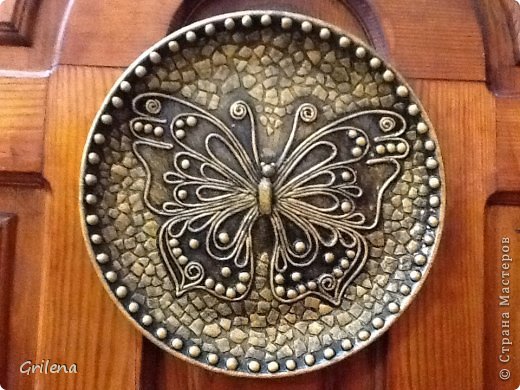 Открытка в технике «Пейп-арт»
Для изготовления панно в технике «Пейп-арт» нам потребуется : 
обычные бумажные салфетки;
клей ПВА; 
ножницы;
 вода.
Берем небольшую миску теплой воды, немного смачиваем ладони и начинаем скручивать жгутики из вырезанных бумажных полосок.
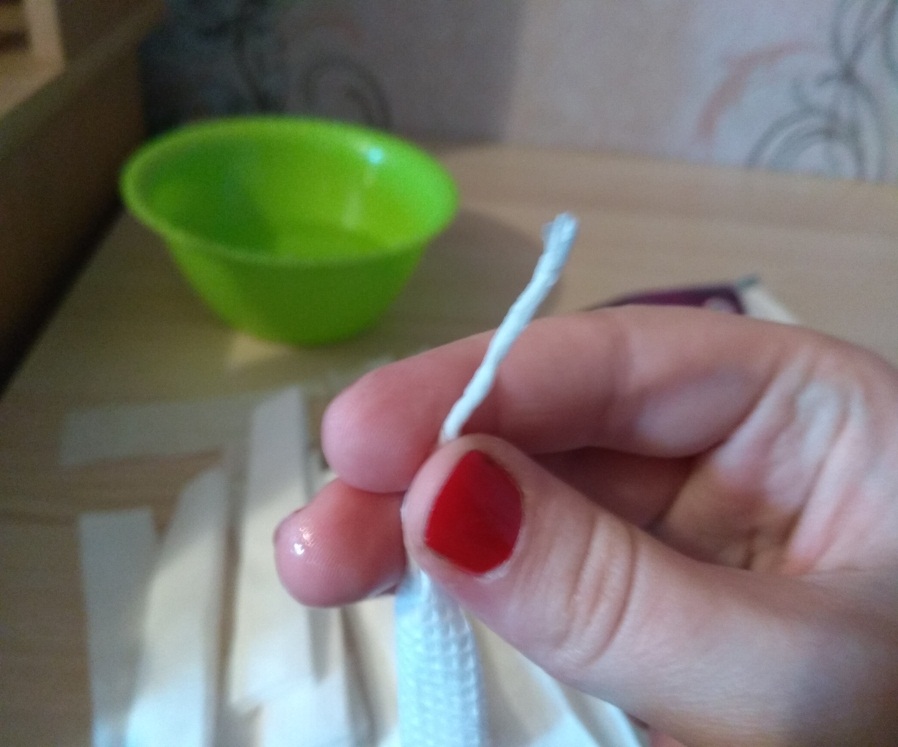 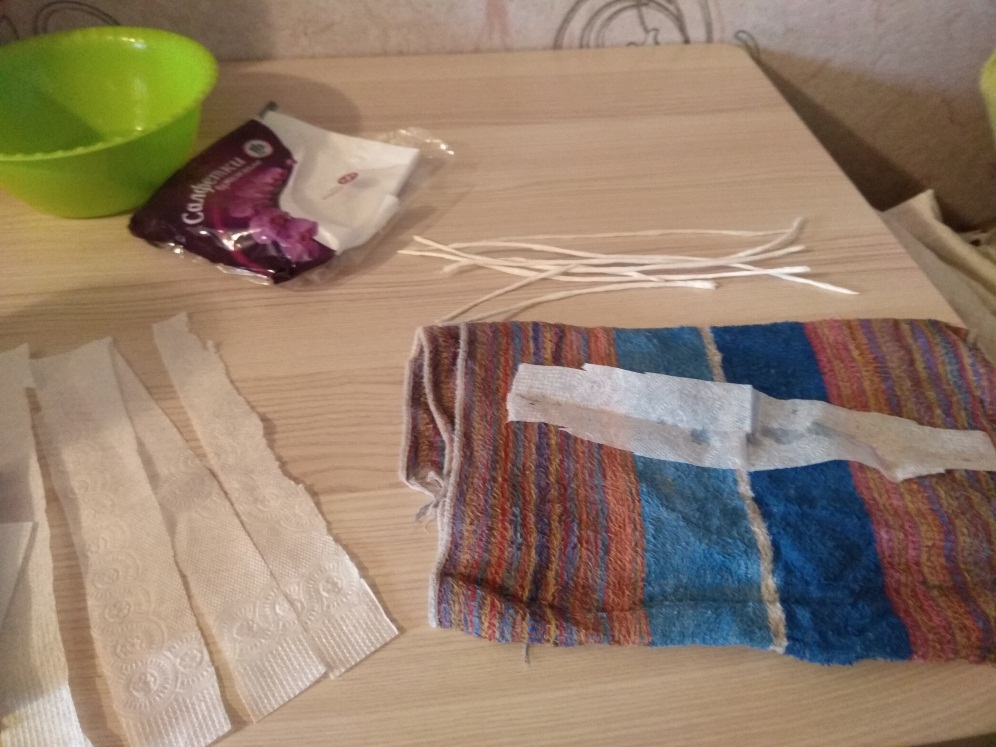 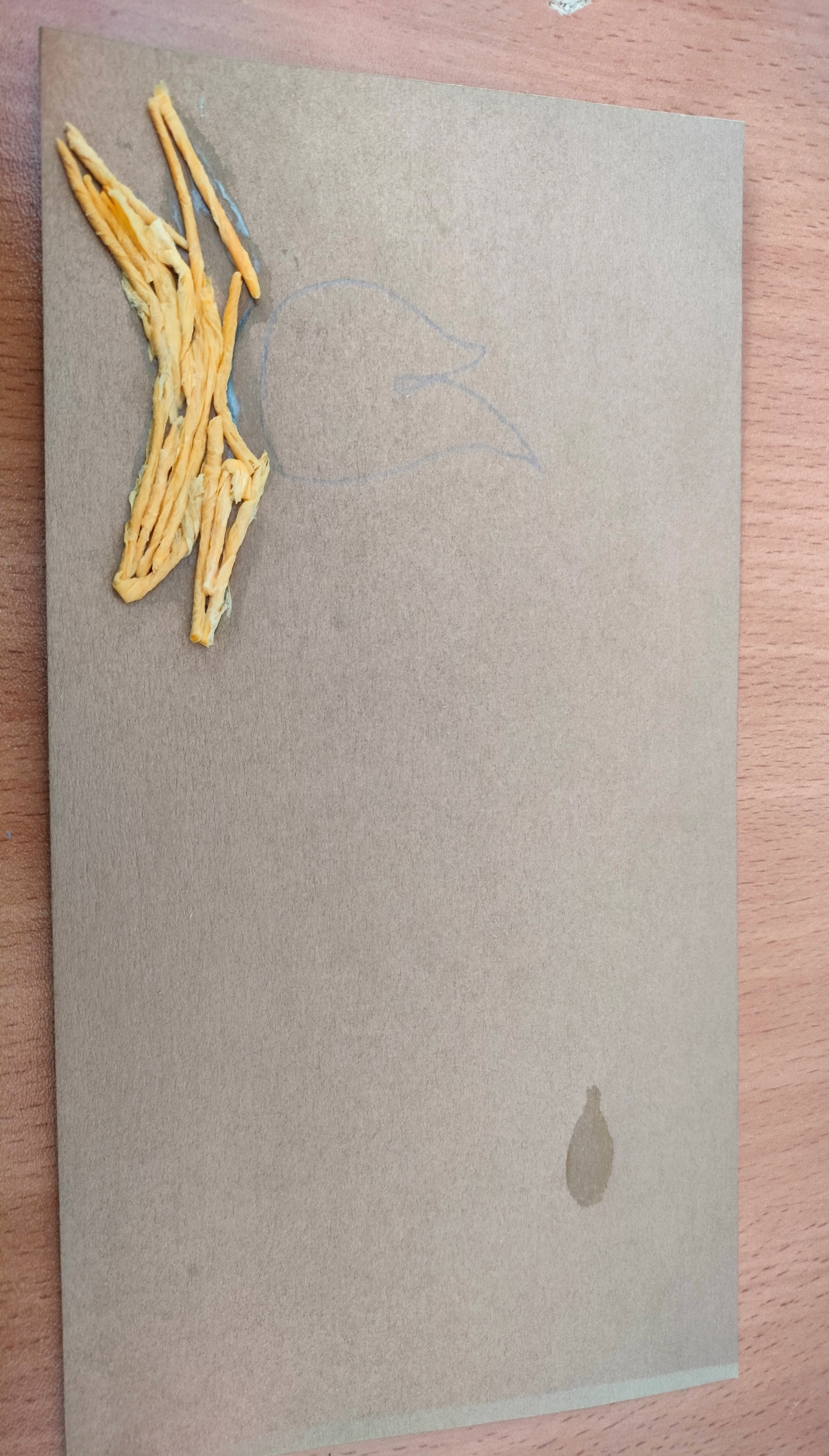 Выкладывание контура салфеточными жгутиками
Заполняем всю поверхность огня
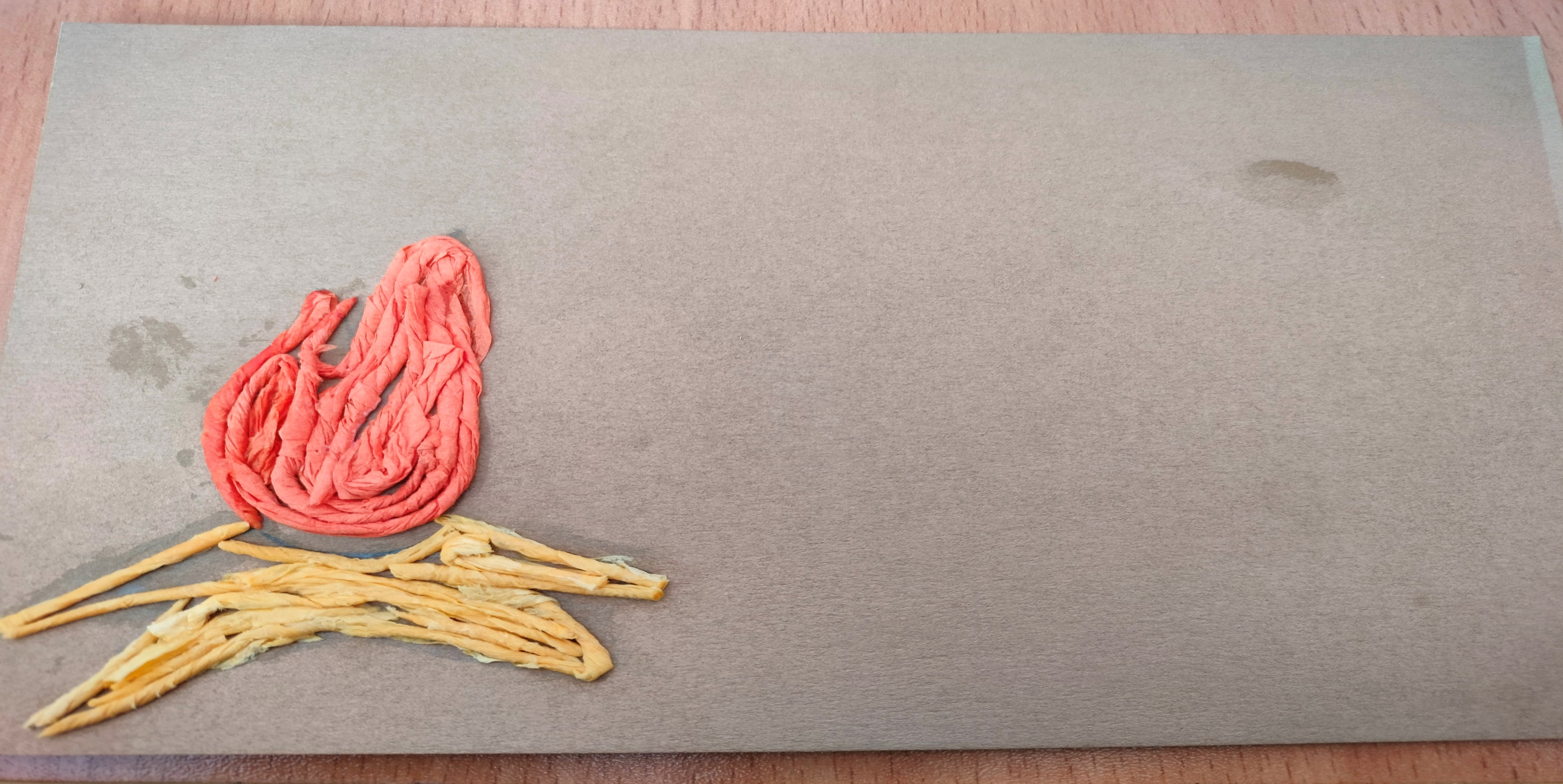 Из жгутиков делаем гвоздику
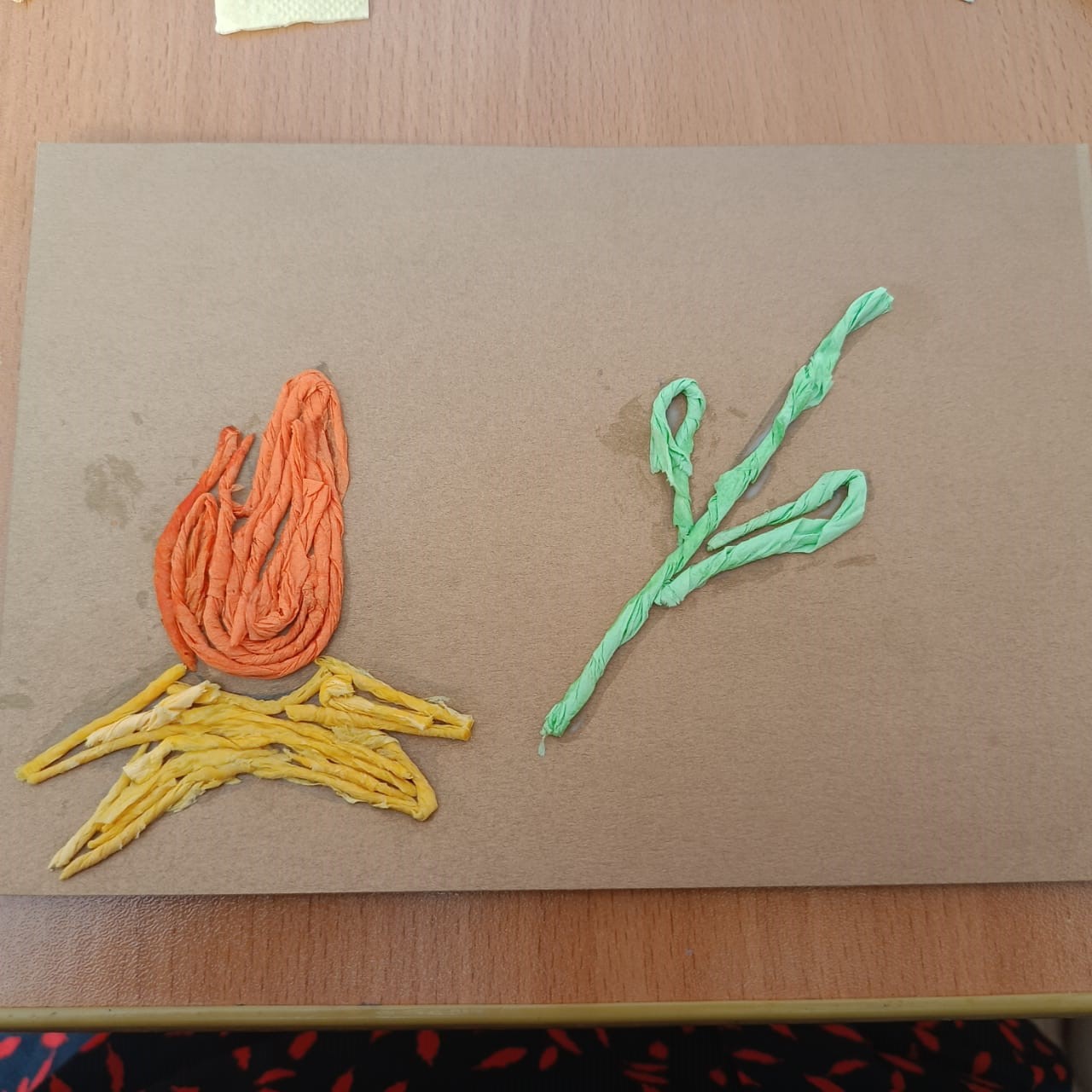 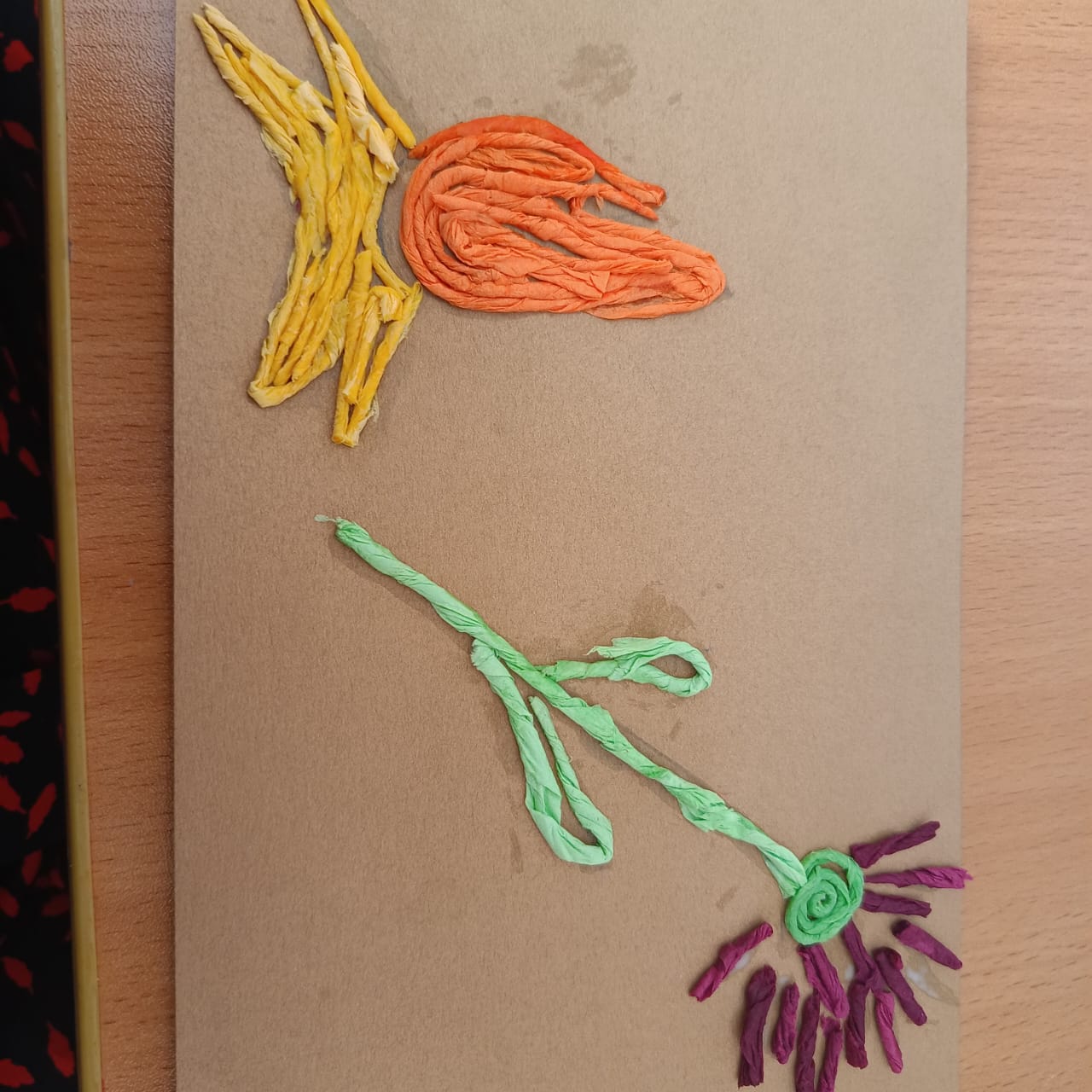 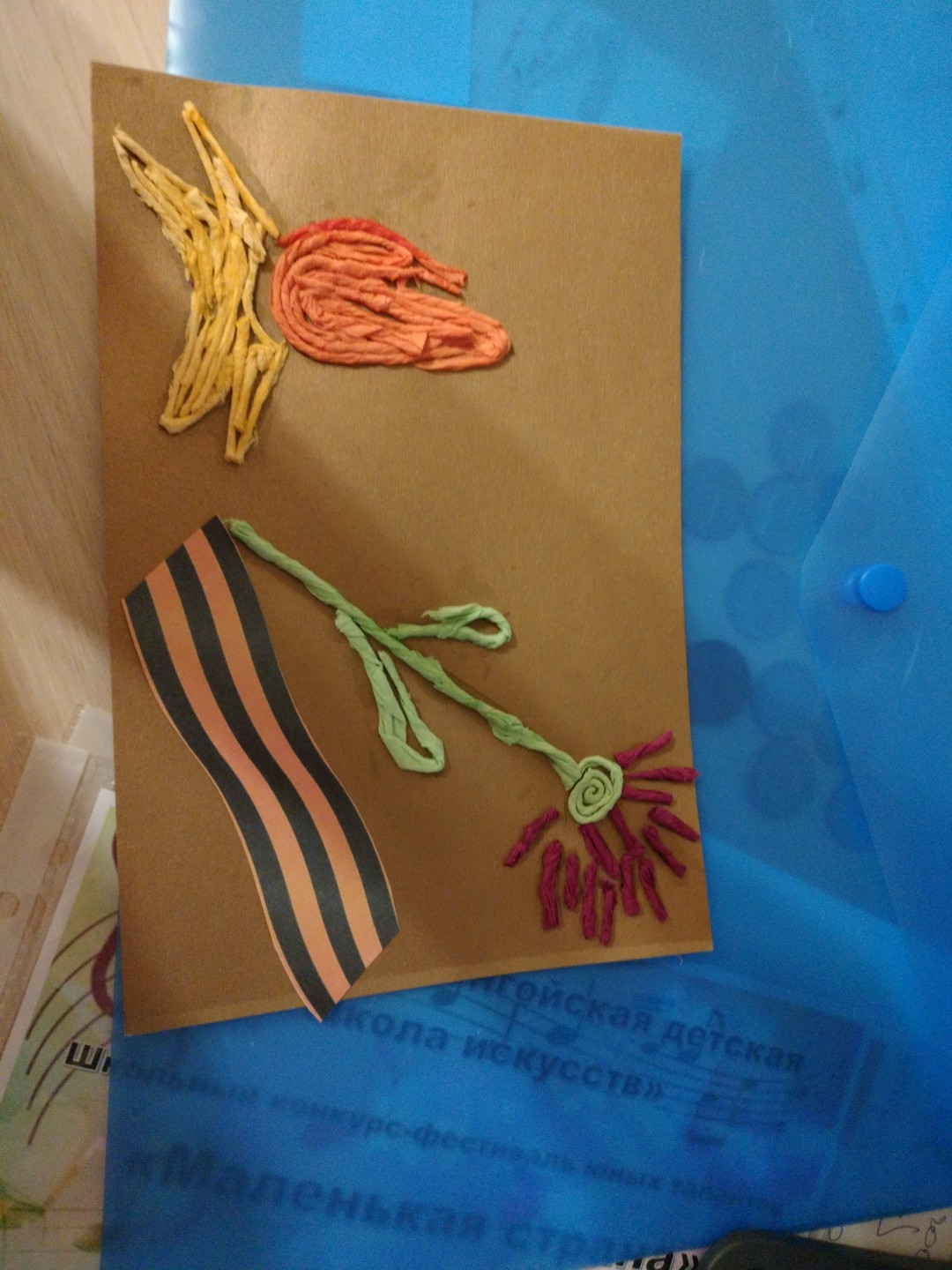 Вот такая оригинальная поделка в технике «Пейп-арт» получилась.
Спасибо за внимание!